Celsius
Anders Celsius
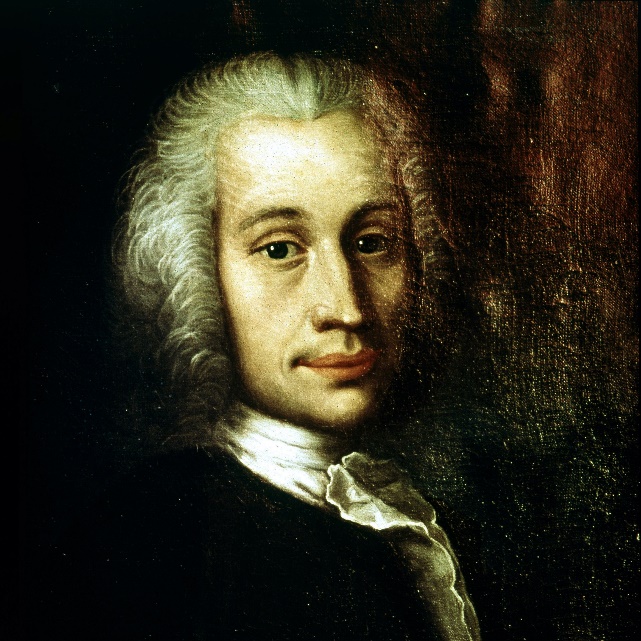 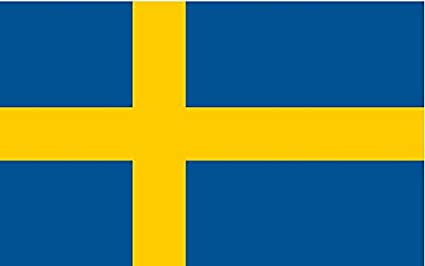 Nom: Celsius
Nom au complet: Anders Celcius
Nationalité: suédois
Période de temps:1707-1744
Découverte : Échelle de température en celsius
Anecdote: 10° L’eau gele
                     0° L’eau bouille
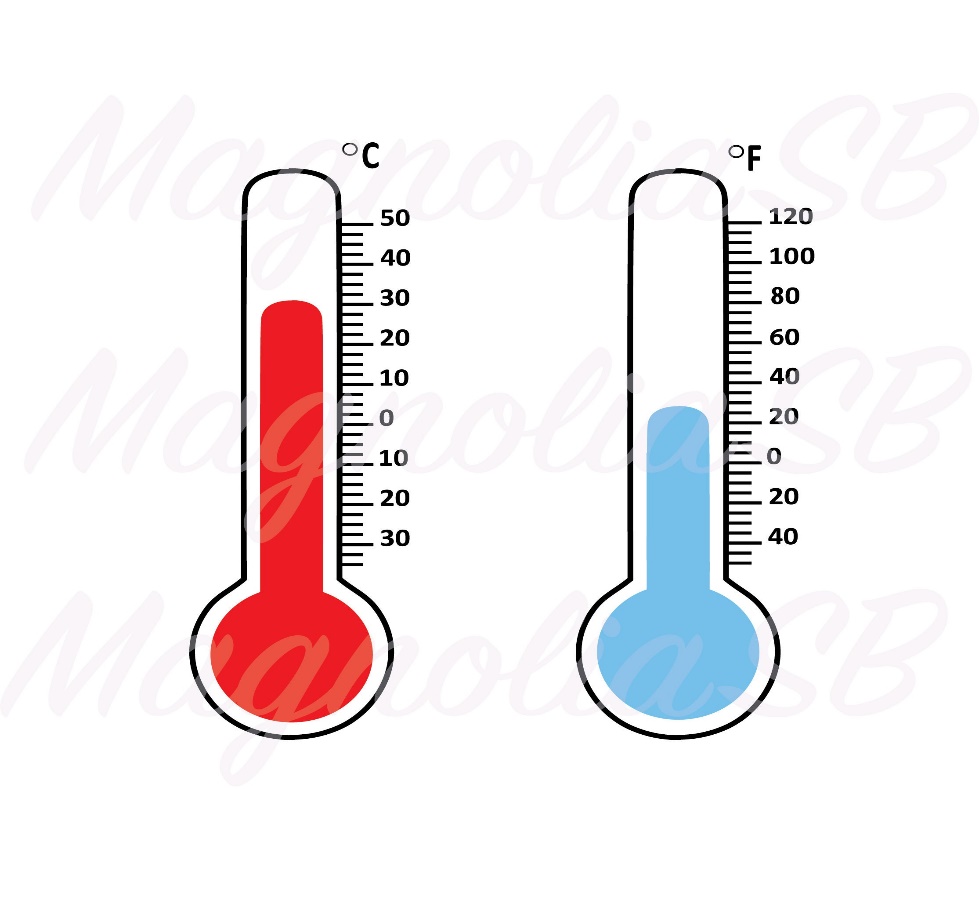